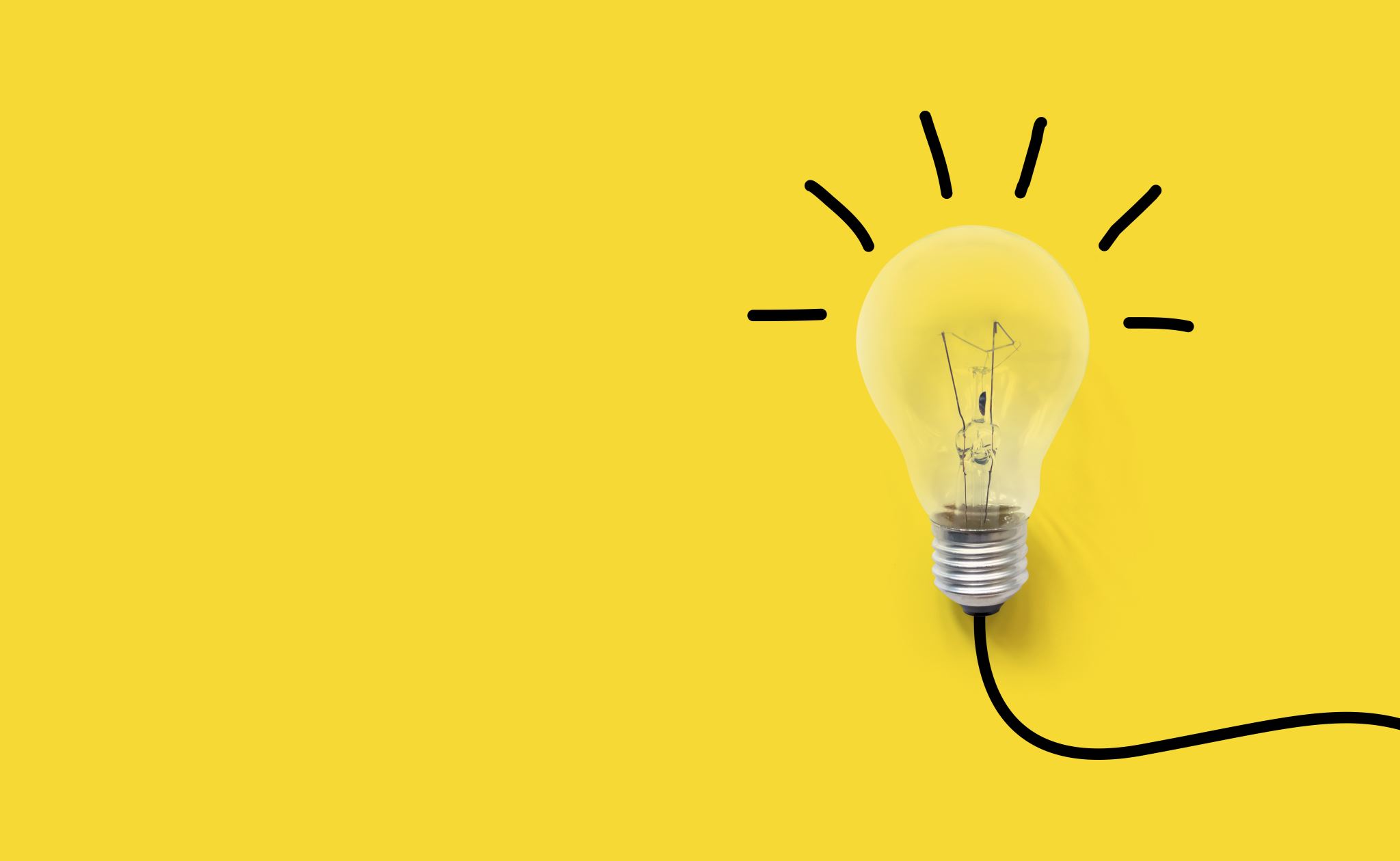 The Learning Excellence and Innovation Department (LEID) welcomes you to Northern College!
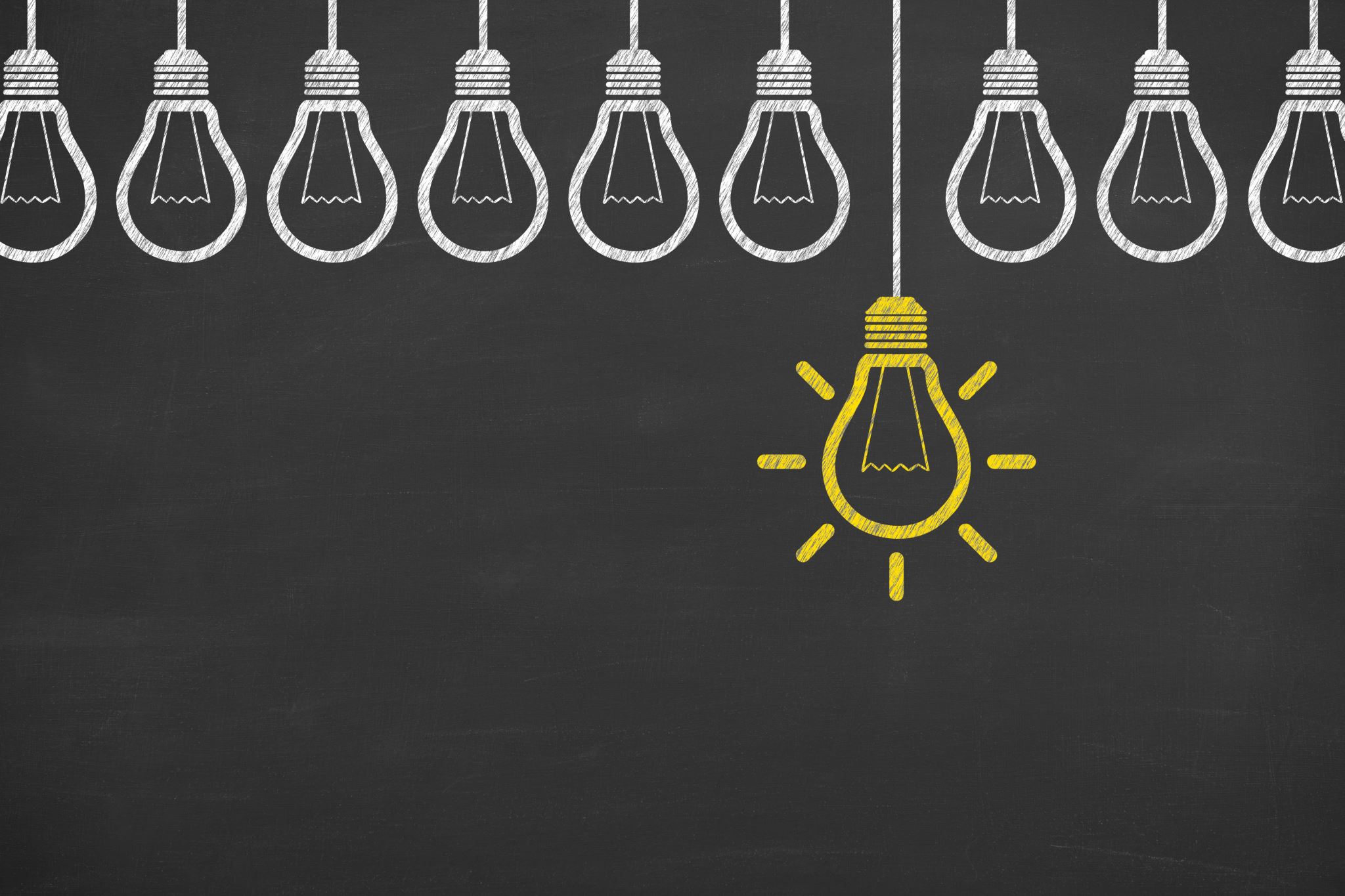 Who are we?(in 5 minutes or less!)
The Learning Excellence and Innovation Department (LEID) is positioned in the Academic Division at Northern College and provides operational leadership in support of a variety of projects related to quality assurance, teaching and learning.
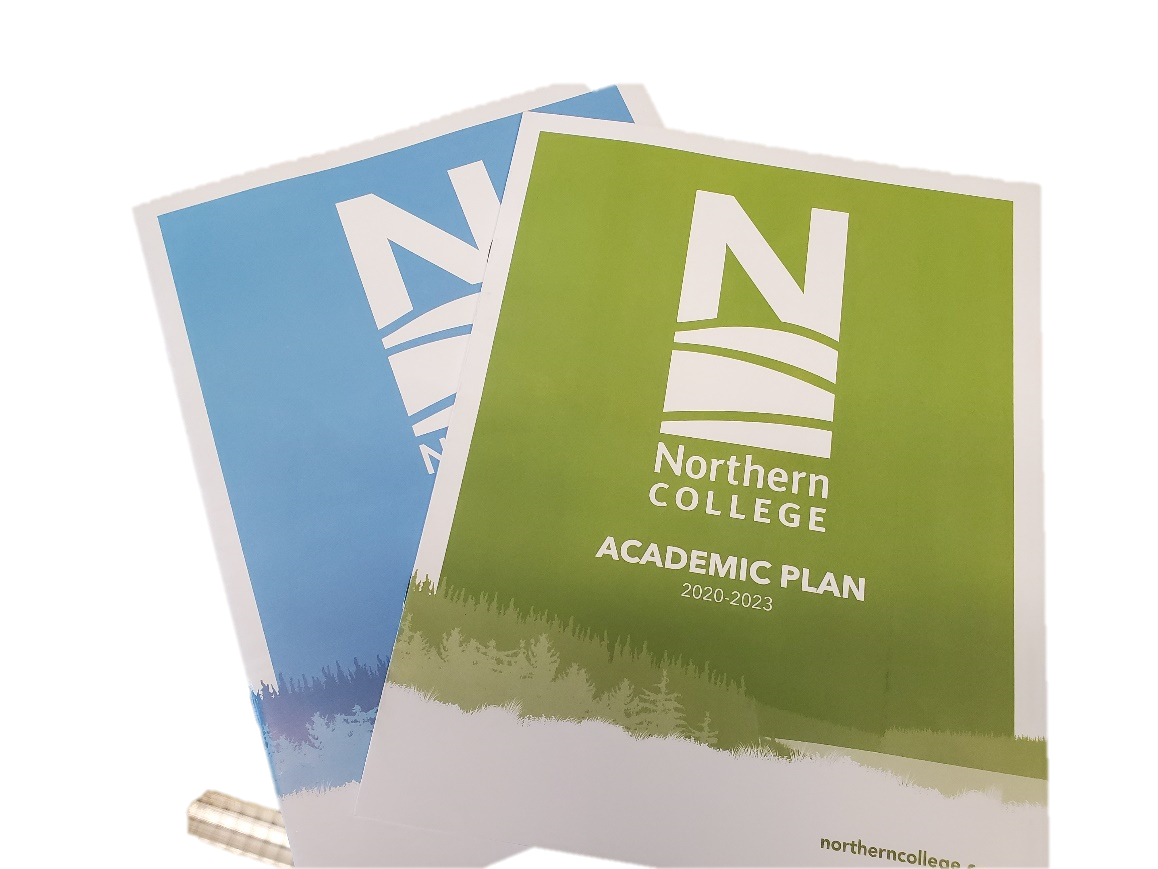 We are guided by our Academic Plan
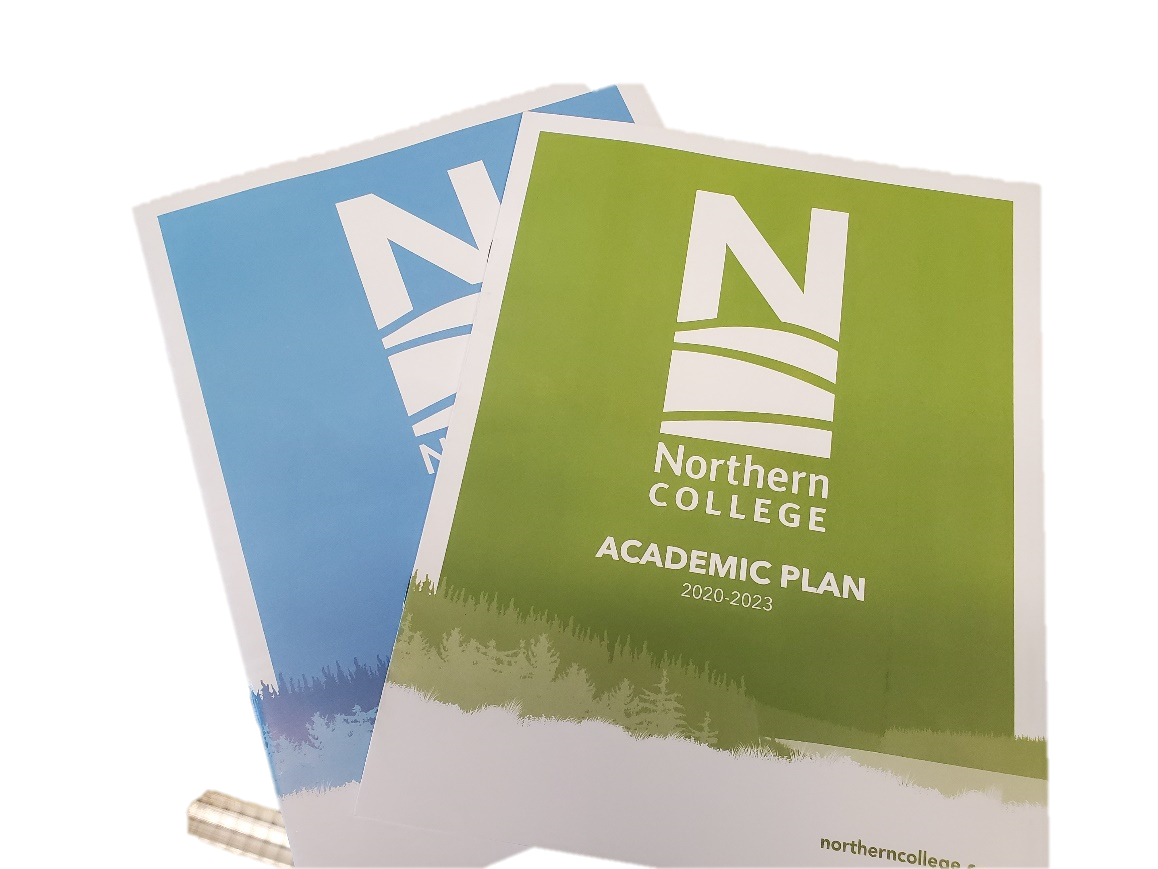 Guiding Principles…
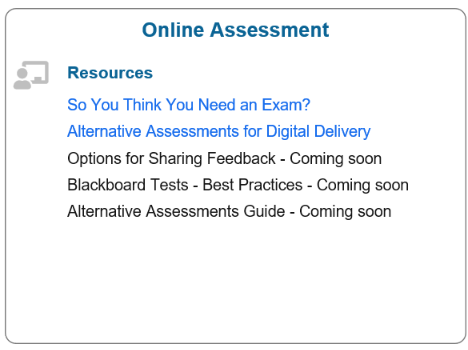 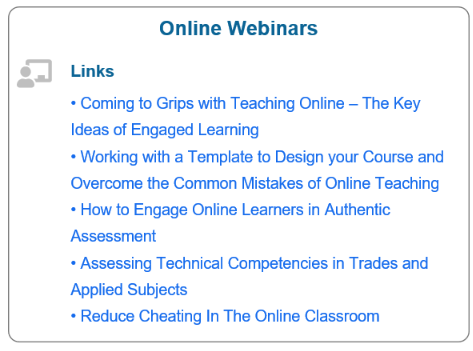 Areas of Support
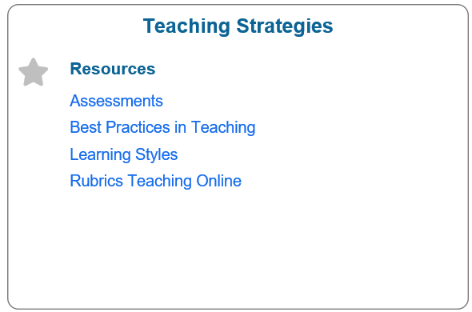 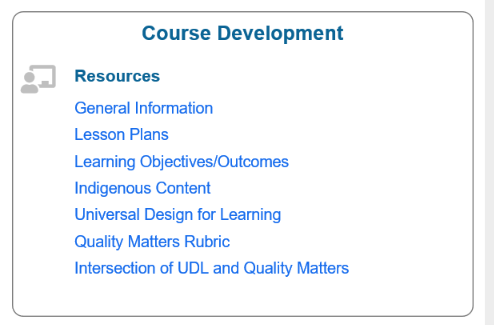 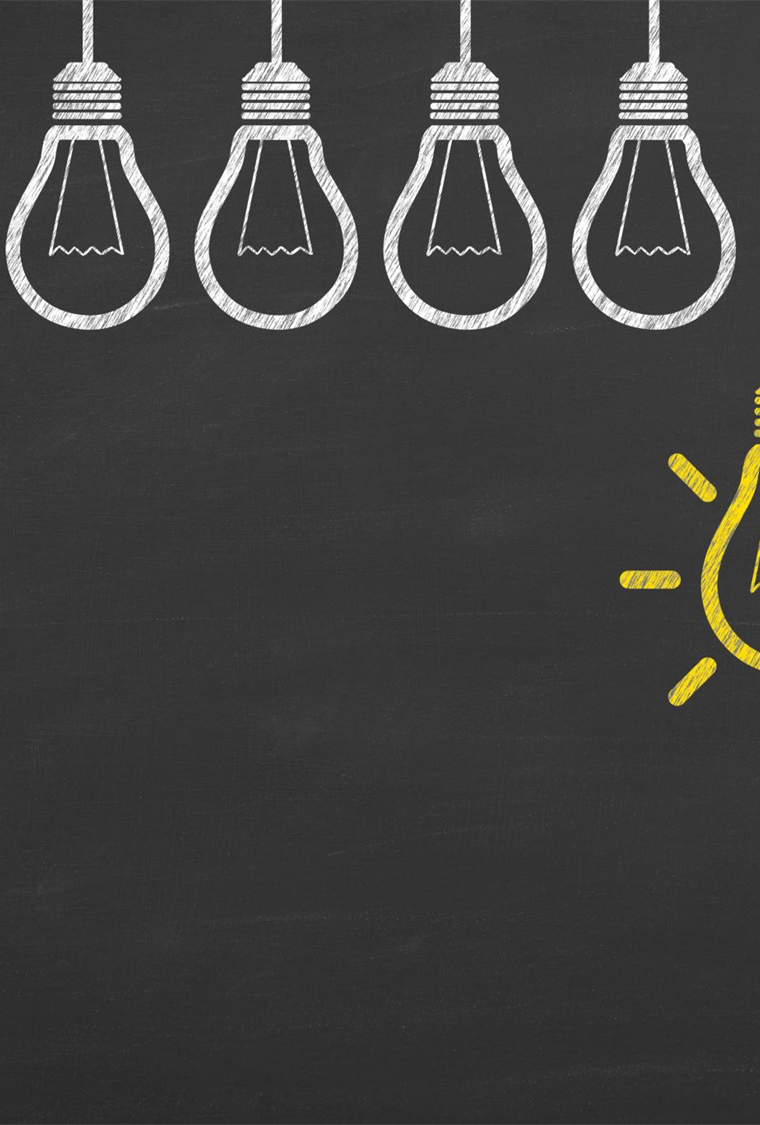 Learning Excellence & Innovation Department also supports Northern's Digital/Technology – Enhanced Learning Strategy
Meet the LEID Team!
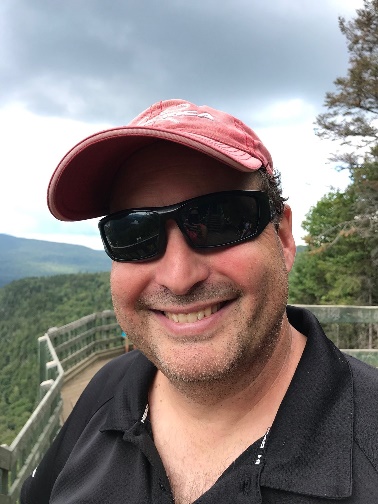 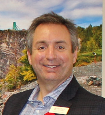 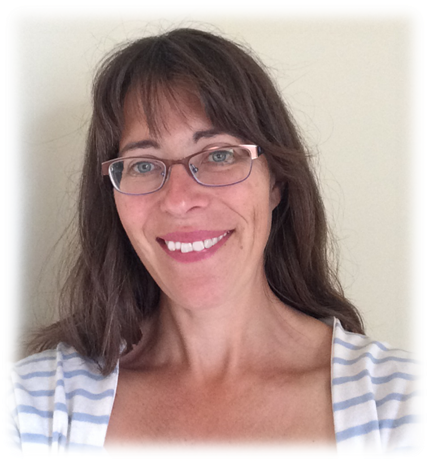 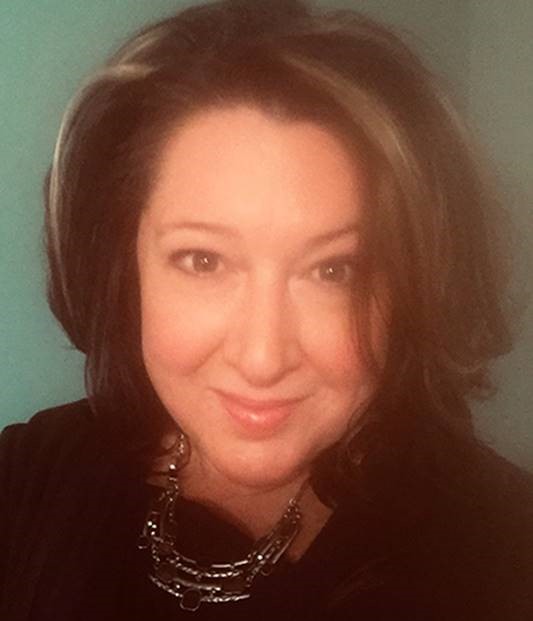 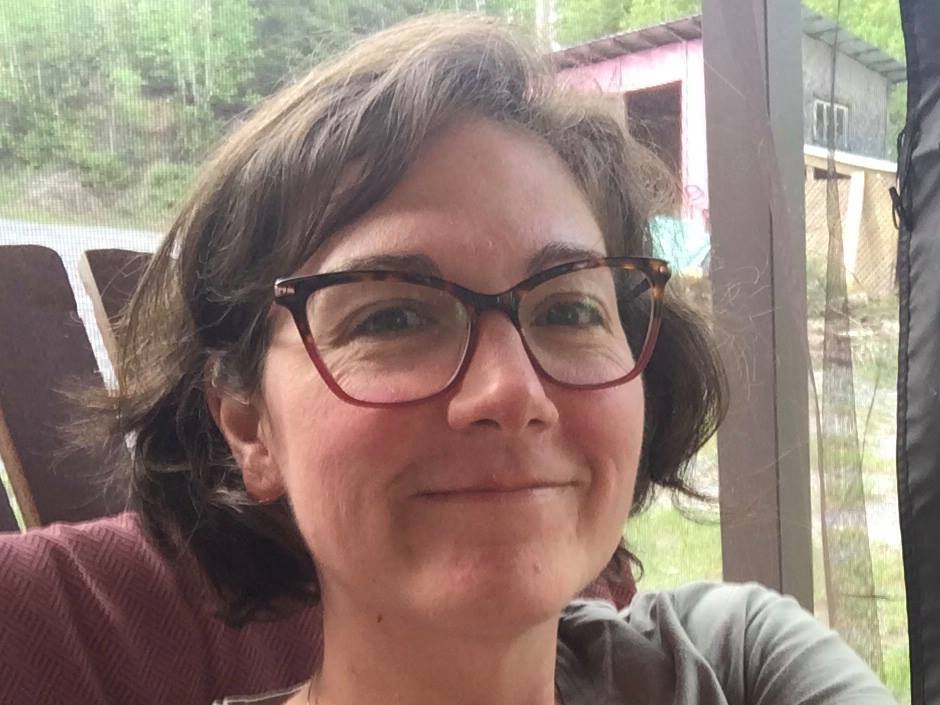 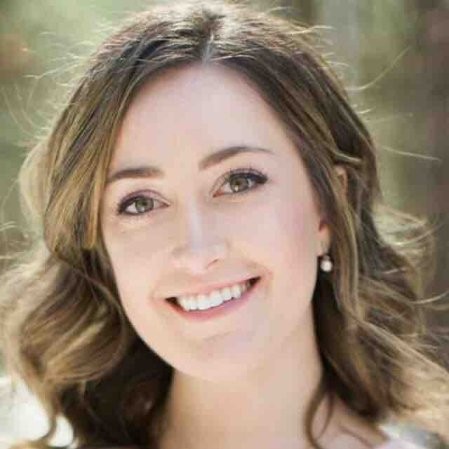 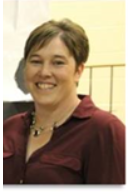 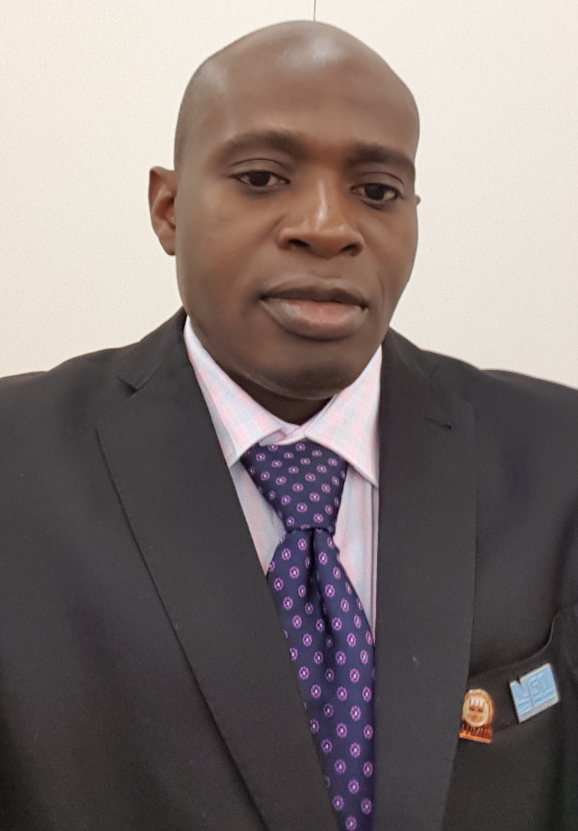 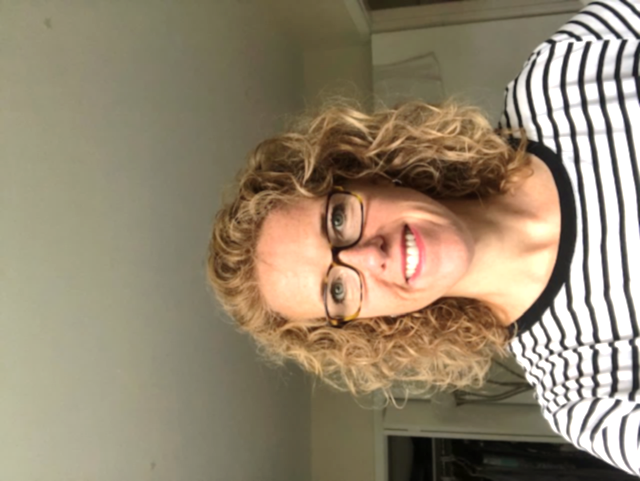 Dean LessardDean of Community Services and LEID
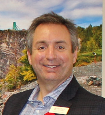 Timmins Campus
lessardd@northern.on.ca
Emily DisleyProgram Assistant -Community Services and LEID
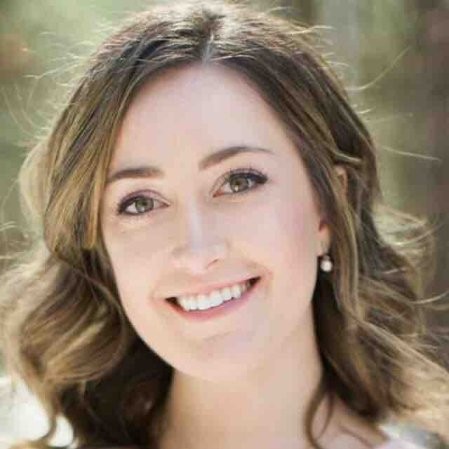 Timmins Campus
disleye@northern.on.ca
Lance MalesFaculty
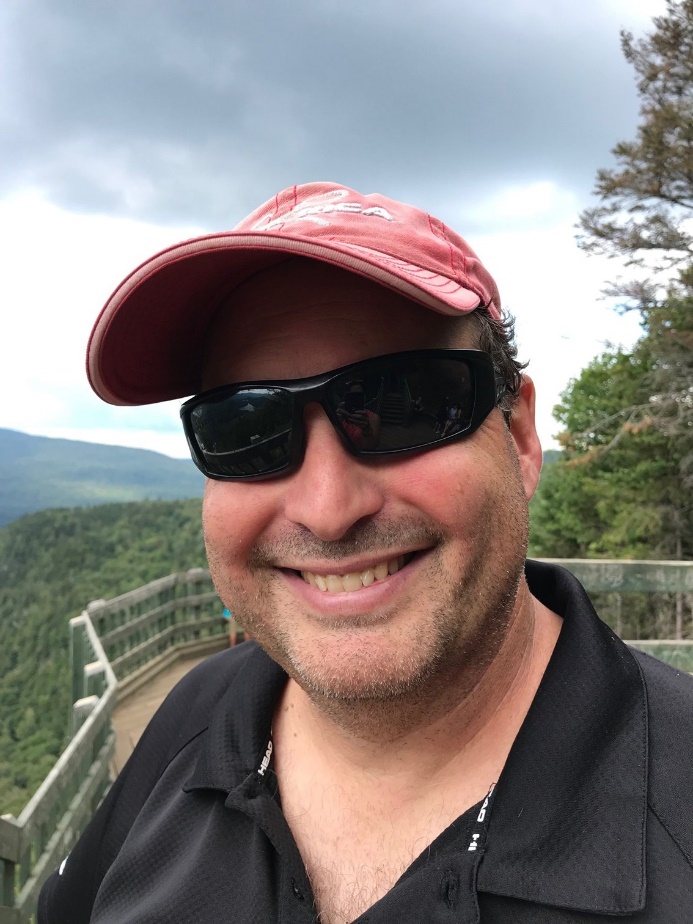 Timmins Campus
malesl@northern.on.ca
Kayode ArowoloFaculty
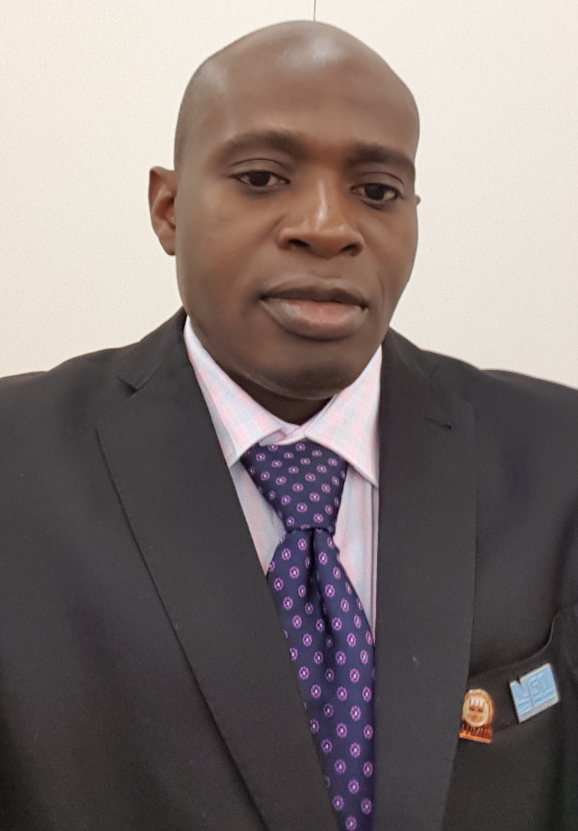 Timmins Campus
arolowo@northern.on.ca
Jennifer HugginsFaculty
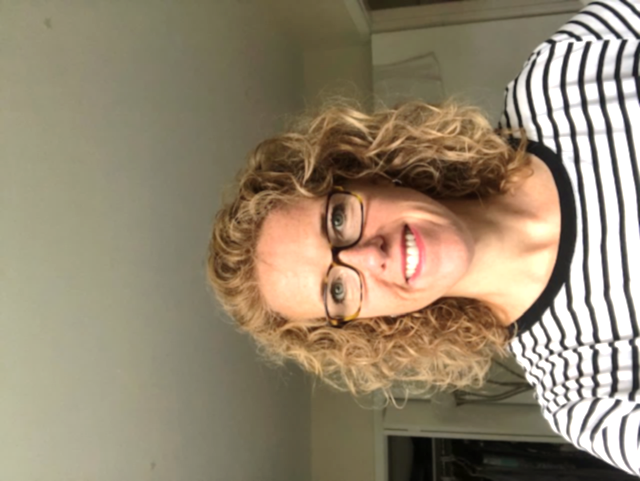 Timmins Campus
hugginsj@northern.on.ca
Janna DuvalInstructional Designer
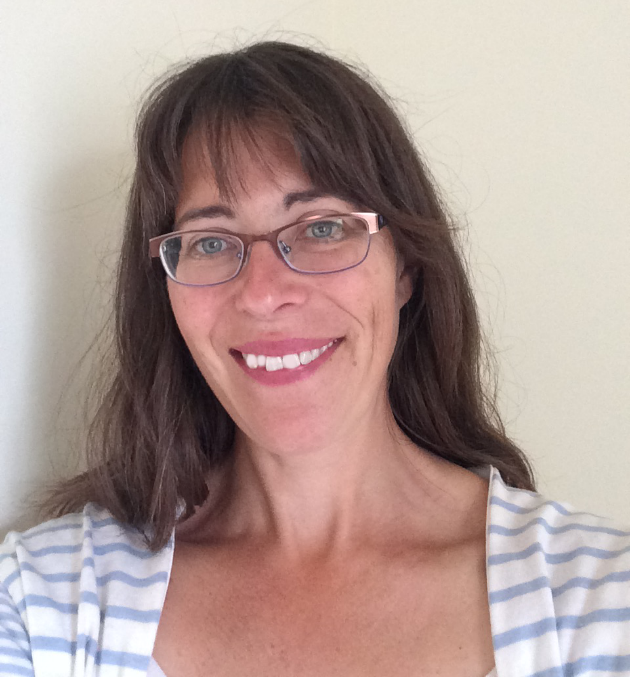 Haileybury Campus
duvalj@northern.on.ca
Angela BourgeoisAudio Video Systems and Learning Technologist
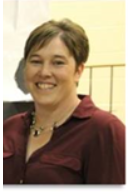 Timmins Campus
bourgeoisa@northern.on.ca
Shannon JohnstonEducational Applications Systems Analyst
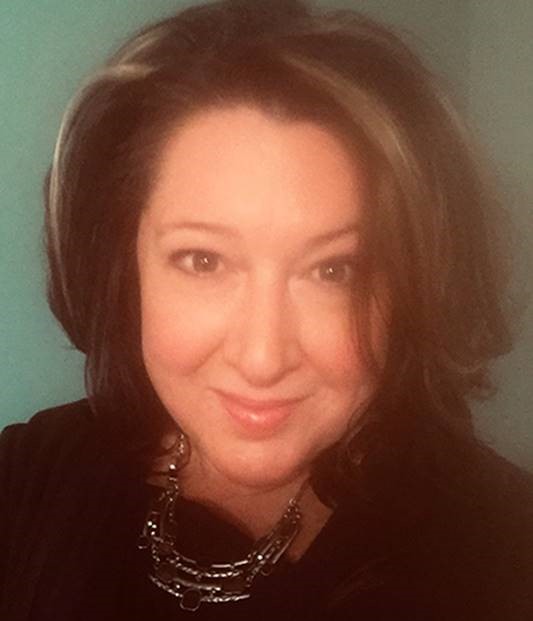 Timmins Campus
Johnstons@northern.on.ca
Shannon ArsenaultSenior Library Technician
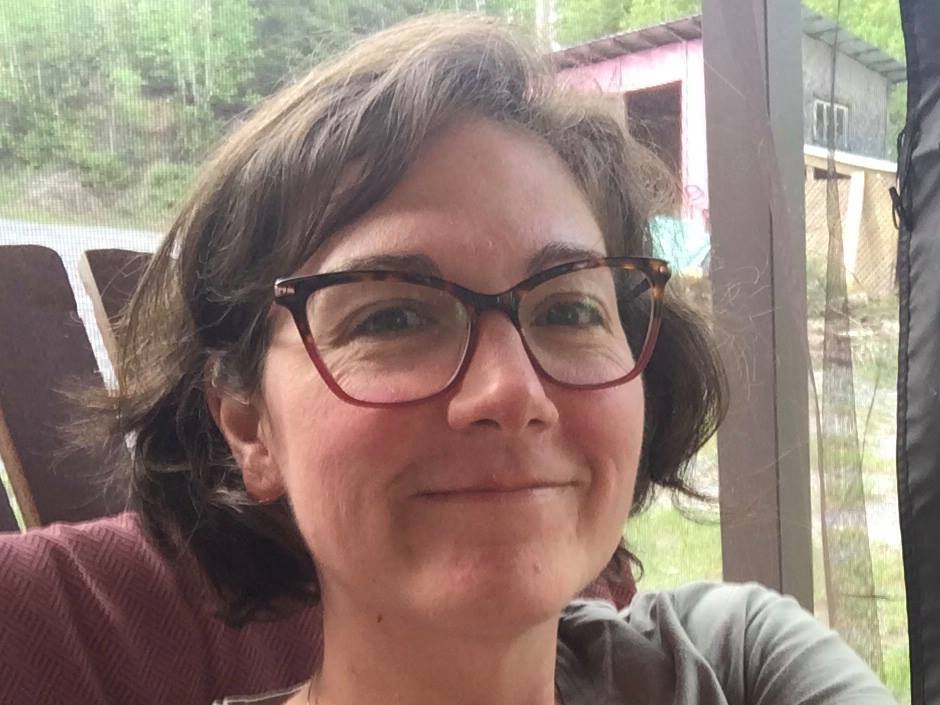 Timmins Campus
arsenaults@northern.on.ca
Stay tuned…
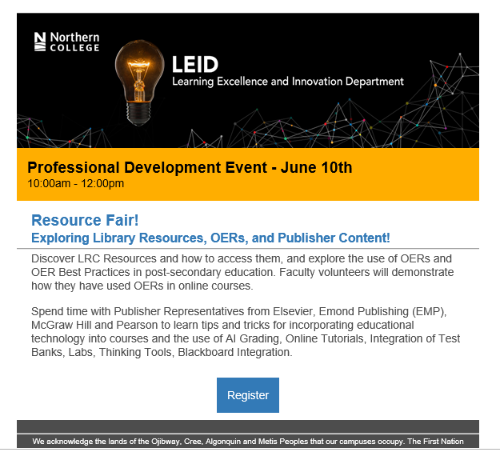 Weekly “New at Northern Bulletin”

Monthly PD opportunities
	-in-house
	-through MCCM (Multi-College Collaboration Model)

Information Sharing
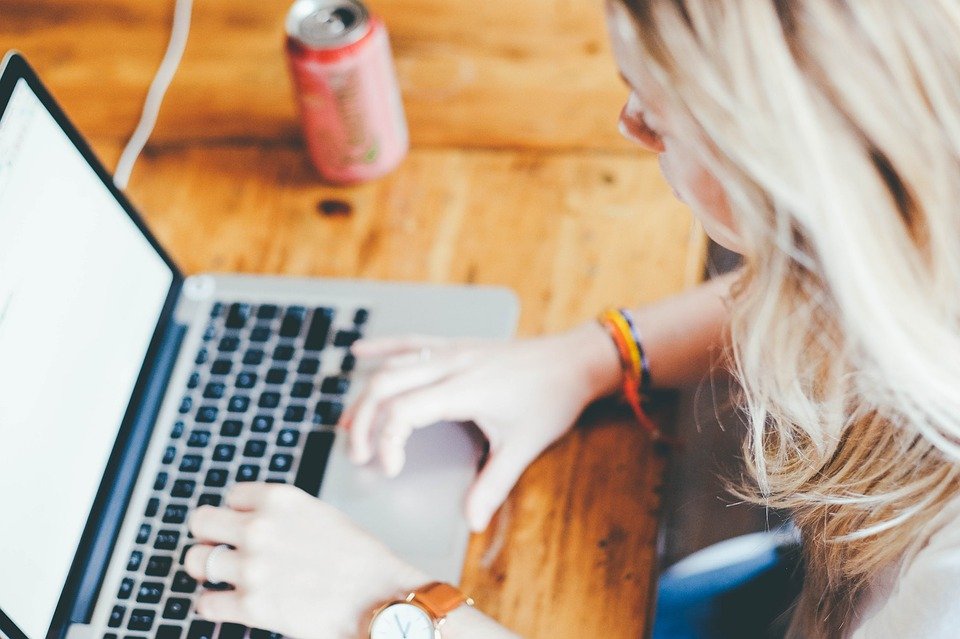 Contact us!
leid@northern.on.ca
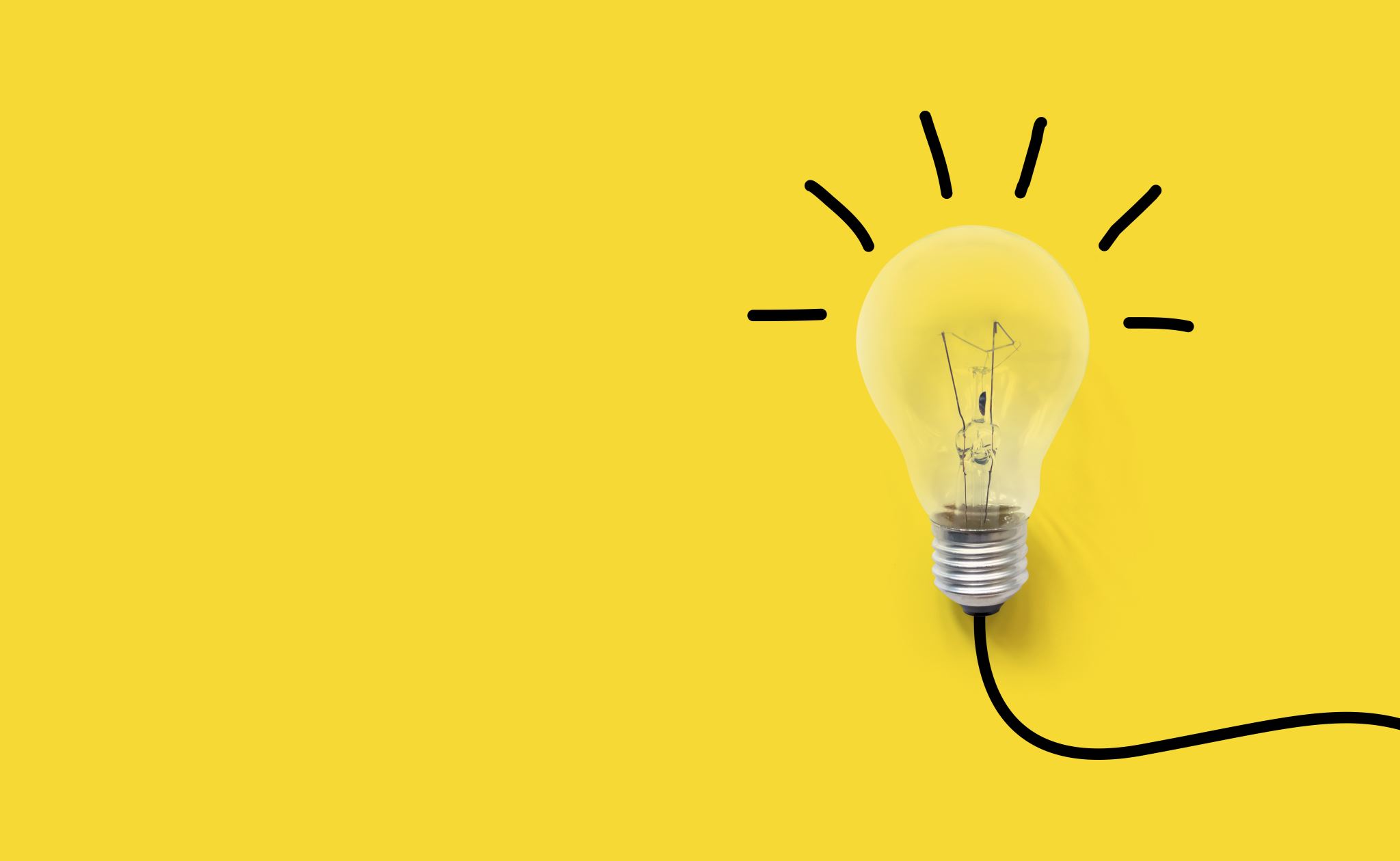 Universal Design for Learning -  An Introduction
Today's Session
The history of UDL
UDL is the acronym for Universal Design for Learning

UDL comes from the architectural design principles of Universal Design (UD).  This principle was created to try to reduce barriers and increase access for all the “built” world. 

UDL was often referred to as UID.
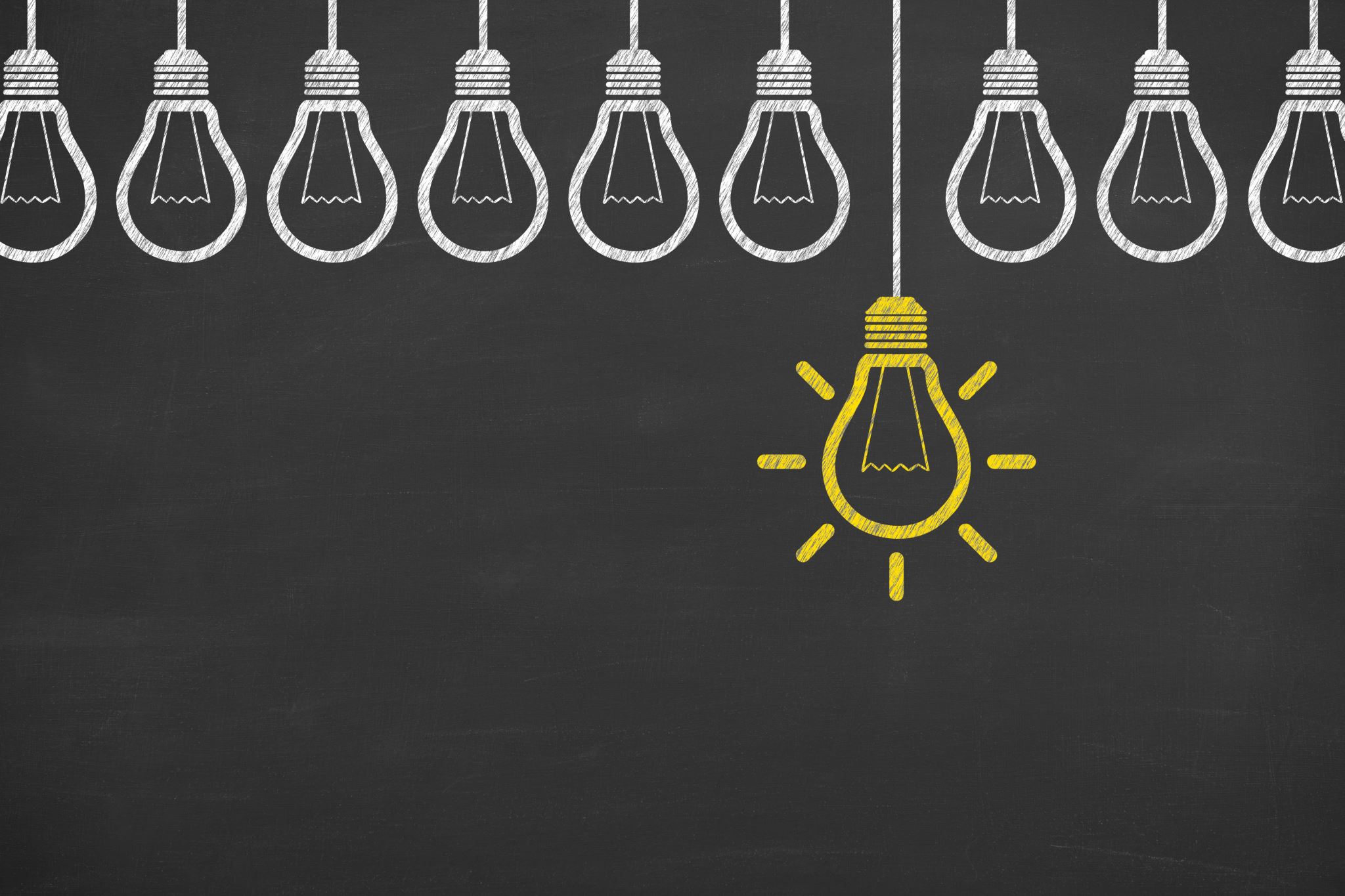 UDL is making education more accessible for ALL.
Universal Design for Learning (UDL) is a research-based framework for designing curricula—that is, educational goals, methods, materials, and assessments—that enable all individuals to gain knowledge, skills, and enthusiasm for learning. This is accomplished by simultaneously providing rich supports for learning and reducing barriers to the curriculum, while maintaining high achievement standards for all students.
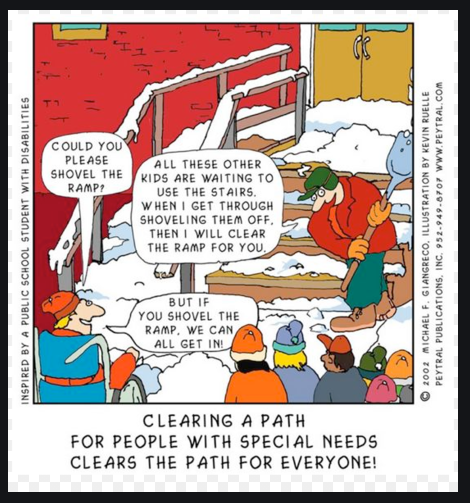 Barriers to learner success
Barriers to learner success (Personal)
Health
Finances
Sleep
Culture
Commute
Previous experience
Age
Language skills
Support 
Access to technology
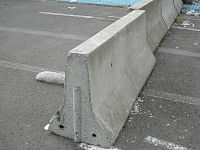 This Photo by Unknown author is licensed uder CC BY-SA.
[Speaker Notes: How could you support your students with these barriers?]
Course Design Barriers
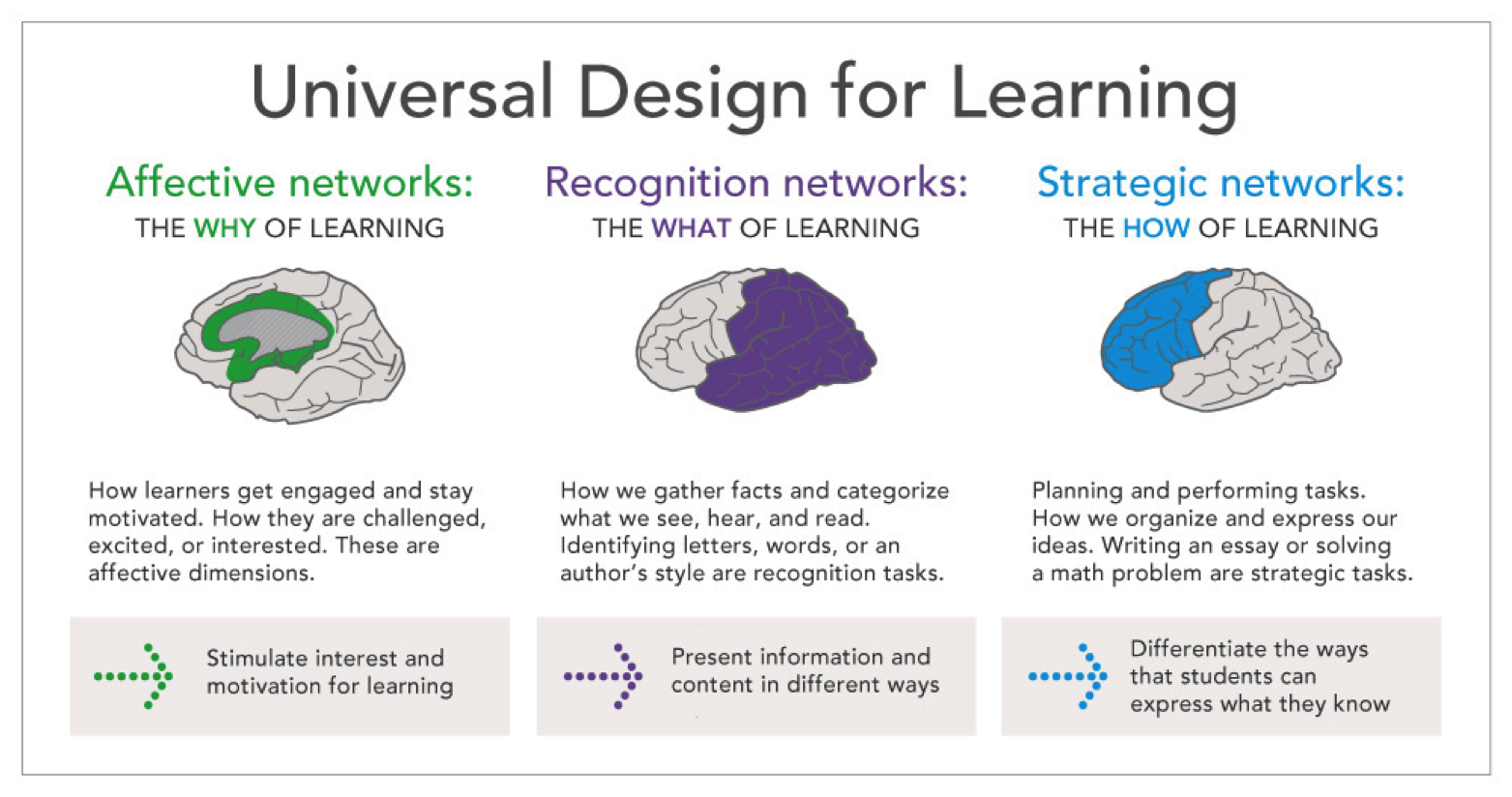 [Speaker Notes: When I think]
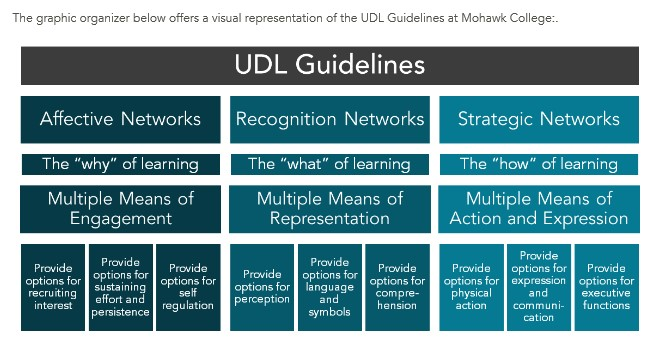 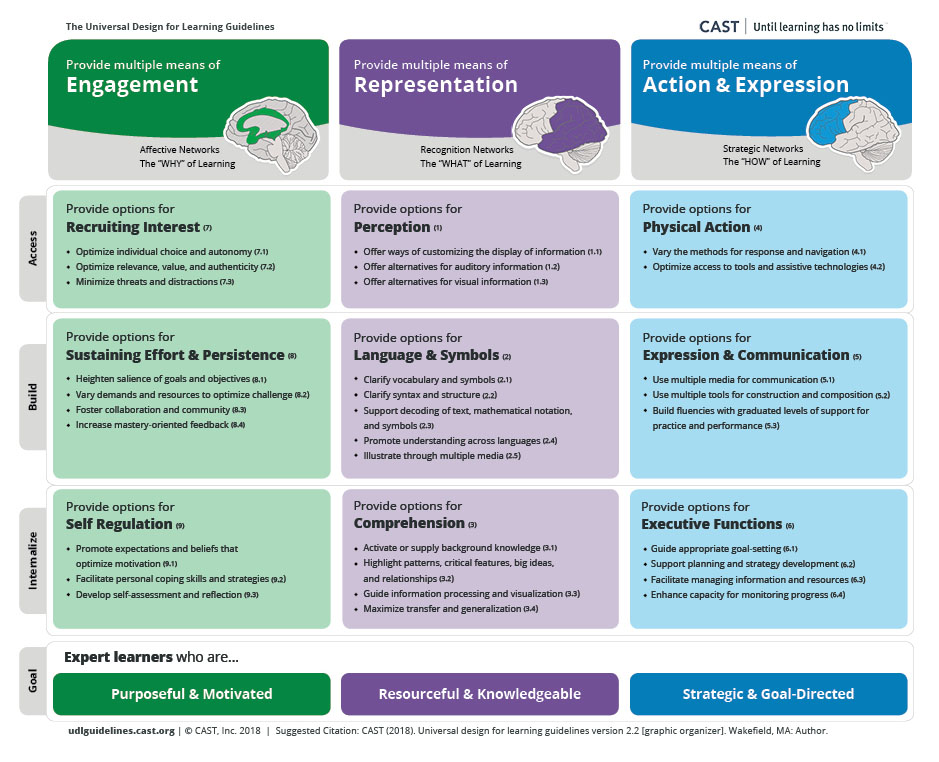 Examples: 

Help students to understand the relevance of the topic (why are we learning this?) 

Foster collaboration and a sense of community 

Consider self-review, self assessment, and reflection
[Speaker Notes: What’s the point?  How is this going to help me in my career?

Community – group work is a challenging thing – make it voluntary for bonus marks….students set up a Facebook group

Self-reflection – after an oral presentation I ask students to submit a self reflection on what went well, what didn’t….students on placement I do the same thing.]
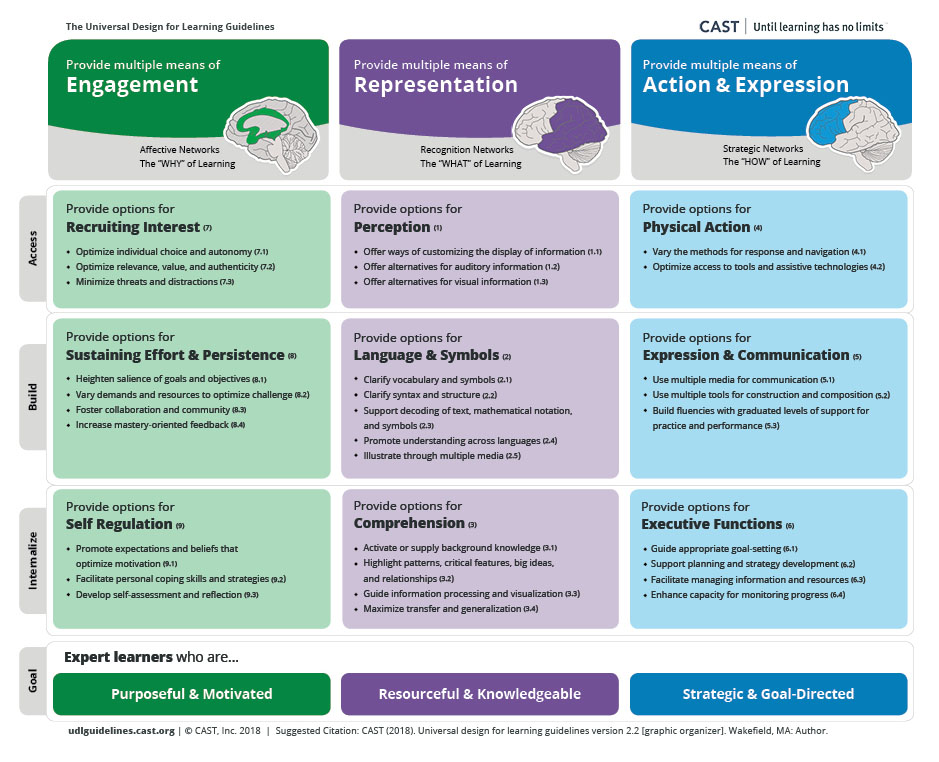 Examples: 

Provide different ways for sharing the information (textbook, powerpoint, video, weblink)

Providing a variety of assessment methods (oral presentation, short answer, MC etc.) 

 Offer alternatives for auditory or visual information (transcripts etc.)
[Speaker Notes: MS teams has transcript…Youtube has transcript but also option to slow down the speed]
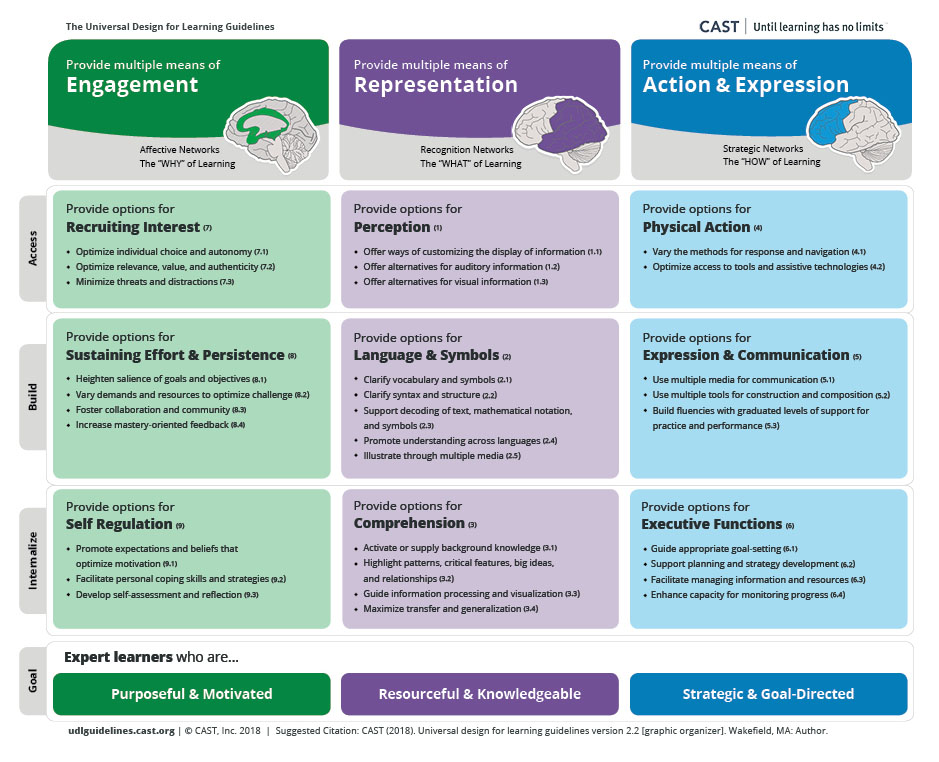 Examples:
Allow multiple formats for demonstrating knowledge—oral or written
Provide options for student responses (video, audio etc.)
Encourage use of technologies to ensure students accurately express their understanding
[Speaker Notes: Oral presentation assignment – live with camera or without, pre-record and show class, pre record and just show faculty, or one on one]
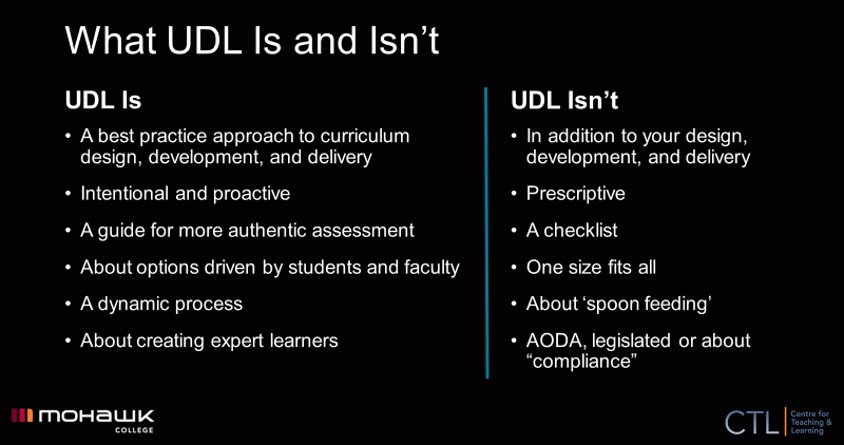 Quick tips!
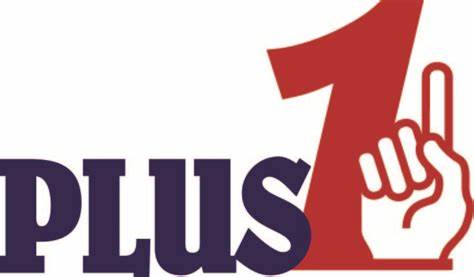 Present information in a multiple formats, including text, graphics, audio, and video. 

Post lecture outlines (not necessarily complete notes) prior to class, which students can use as a framework for note taking. 

Provide instructions for assignments both verbally and in writing. 

Communicate high expectations for all students, while expressing your willingness to make “appropriate accommodations” for students with disabilities.
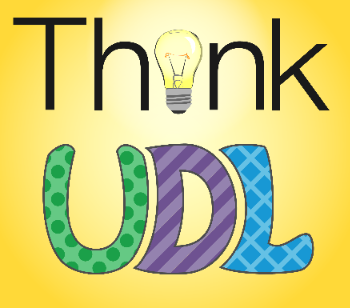 UDL  - It’s just about being a good human!
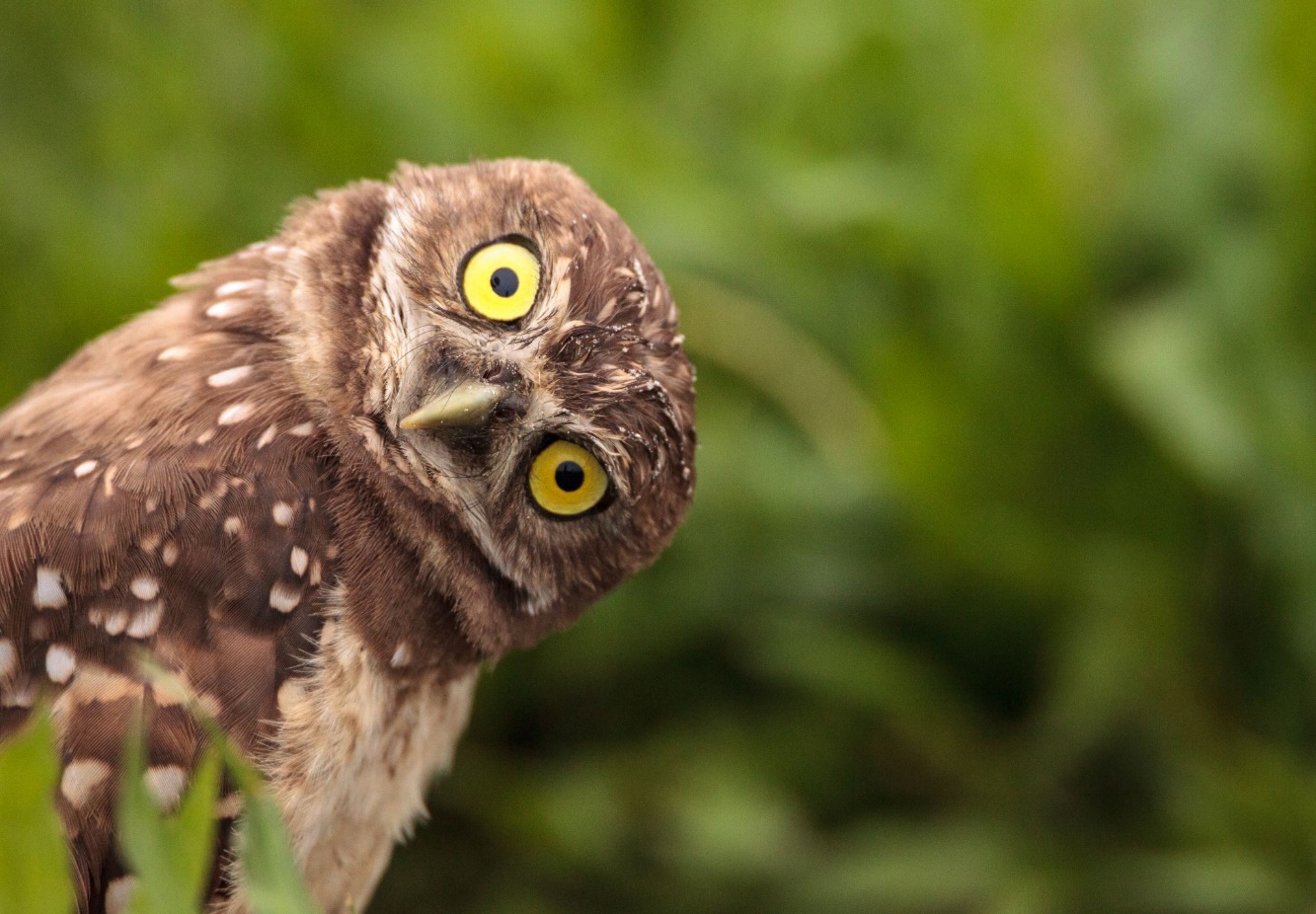 Any questions?